А 1
Урок 3
Plan du cours
Звонкие и глухие согласные. Consonnes sourdes et sonores.
Род/Genre : Он, Она или Оно? Suite.
Мно́жественное число́ существи́тельных/ Pluriel des noms
Pronoms possessifs. Притяжательные местоимения.
Accusatif des pronoms personnels. Винительный падеж имён существительных.
Consonnes sourdes et sonores
Les consonnes sonores sont composées d`un bruit (généré au moment de franchissement d`une certaine barrière (dents, bouche, langue...) par le courant d`air) et de la voix qui apparaît grâce à la vibration des cordes vocales.
Les consonnes sourdes sont composées uniquement d`un bruit.
Les consonnes sonores en russe sont: [б], [б’], [в], [в’], [г], [г’], [д], [д’], [ж], [з], [з’], [й’], [л], [л’], [м], [м’], [н], [н’], [р], [р’]
Les consonnes sourdes sont : [к], [к’], [п], [п’], [с], [с’], [т], [т’], [ф], [ф’], [х], [х’] [ц], [ч’], [ш], [щ’].
On compte 11 paires de consonnes en russe qui se différencient uniquement par le fait d`être sonore ou sourde. Dans le reste, le mode de leur formation est similaire. Ce sont les paires de consonnes suivantes: [б] – [п], [б’] – [п’], [в] – [ф], [в’] – [ф’], [г] – [к], [г’] – [к’], [д] – [т], [д’] – [т’], [з] – [с], [з’] – [с’], [ж] – [ш].
Les consonnes restantes sont impaires. Elles sont représentées par les consonnes impaires sourdes : [х], [х’], [ц], [ч’], [щ’] et les consonnes impaires sonores : [й’], [л], [л’], [м], [м’], [н], [н’], [р], [р’].
Attention!
Une consonne écrite (sourde ou sonore) ne correspond pas toujours à son homologue phonétique.
Dans certaines positions, une consonne sonore écrite est prononcée comme une consonne sourde et vice versa.
1. Consonne écrite sonore est consonne phonétique sourde (assourdissement):
A la fin d`un mot (клуб [клуп], рожь [рош], смог [смок])
 Devant une consonne sourde (лодка [лотка], юбка [йупка], кружка [крушка]).
2.      Consonne écrite sourde est consonne phonétique sonore (sonorisation):
   Quand elle est placée devant une consonne sonore (молотьба [мълад`ба], косьба [каз`ба].).
Attention: si une consonne sourde est placée devant une consonne sonore qui est : [в], [в’], [й’], [л], [л’], [м], [м’], [н], [н’], [р], [р’], cette consonne reste toujours sourde.
Lisez les mots suivants, faites bien attention à des positions d`assourdissement et de sonorisation des consonnes:
Гриб-грибы, араб-арабы, столб-столбы, лоб-лбы, гроб-гробы, зуб-зубы, дуб-дубы, ров-рвы, слов-слова, дров-дрова, плов-плова, зов-сова, кровля-кров, рог-рога, луг-луга, смог-смогла, друг-друга, годы-год, жемчуг-жемчуга, виражи-вираж, ложь-кожа, рожь-даже, роз-роза, арбуз-арбузы, глаз-глаза, груз-грузы, лодка, скобка, зубки, будка, ножка, ложка, дождь, поезд, гвоздь, просьба, молотьба, косьба, вокзал, ростбиф, пакгауз.
Звонкие и глухие согласные
Род/Genre : Он, Она или Оно?
Мно́жественное число́ существи́тельных/ Pluriel des noms
Le pluriel des noms russes
Pour mettre un nom russe au pluriel, vous devez changer sa terminaison. Il y a seulement 4 terminaisons de pluriel possibles en russe: 
-И, -Ы, -А, -Я.
Les mots qui se terminent par К, Г, Х, Ш, Щ, Ж, Ч, Ь ou par l’une de ces lettres + une voyelle (sauf les noms neutres) – perdent cette dernière voyelle ou -Ь s’il existe, et ajoutent -И.
Exеmples:
нож – ножи́ (les couteaux)ключ – ключи́ (les clefs)нога́ – но́ги (les jambes)рука́ – ру́ки (les mains)ночь – но́чи (les nuits)
Les noms masculins se terminant par une consonne ajoutent -Ы:
нос – носы́ (les nez)телефо́н – телефо́ны (les téléphones)стол – столы́ (les tables)
Pour les noms neutres:– si le mot se termine par -Е – remplacez-le par -Я– si le nom se termine par -Ш/Щ/Ж/Ч/Ц + Е – remplacer -E par -A– si le mot se termine par -O – remplacez-le par -А
зда́ние – зда́ния (les immeubles)о́блако – облака́ (les nuages)
Pour les noms féminins:– remplacez la terminaison -А par -Ы– remplacez la terminaison -Я par -И
голова́ – го́ловы (les têtes)стена́ – сте́ны (les murs)ста́нция – ста́нции (station) ба́ня – ба́ни (bains)
Исключения/Exceptions
Accusatif des pronoms personnels:
à la 3ème personne, un н apparaît devant le pronom personnel, s'il est précédé d'une préposition:я вижу его , я вижу её, я вижу их, je le vois , je la vois, je les vois; mais: я смотрю на него, я смотрю на неё, я смотрю на них je le regarde, je la regarde, je les regarde
Чей? Чья? Чьё? Чьи? Мой, твой, наш...
Pronoms possessifs
C’est à qui?
Les pronoms possessifs indiquent que les objets appartiennent à quelqu'un ou quelque chose d'autre. Ainsi vous allez entendre un pronom possessif ou autre si vous posez une question: Чей? (m) Чья? (f) Чьё? (n) ou Чьи? (pl)
Mon et le mien:мой [moj] – masculinмоя́ [ma-yá] – fémininмоё [ma-yó] – neutreмои́ [ma-í] – pluriel
Ton et le tien (singulier et informel):твой [tvoj] – masculinтвоя́ [tva-yá] – fémininтвоё [tva-yó] – neutreтвои́ [tva-í] – pluriel
Son, sa, ses (quand le ‘possesseur’ est masculin):егó [i-vó / ye-vó] – pour tous les genres et nombres
Son, sa, ses (quand le ‘possesseur’ est féminin):её [i-yó / ye-yó] – pour tous les genres et nombres
Son, sa, ses (quand le ‘possesseur’ est neutre):егó [i-vó / ye-vó] – pour tous les genres et nombres
Notre, nos et le notre, la notre, les notres:наш [nach] – masculinнáша [ná-cha] – fémininнáше [ná-che] – neutreнáши [ná-chi] – pluriel
Votre, vos et le votre, la votre, les votres (pluriel or forme de politesse):ваш [vach] – masculinвáша [vá-cha] – fémininвáше [vá-che] – neutreвáши [vá-chi] – pluriel
Leur et les leurs:их [ih] – pour tous les genres et nombres
Attention!
Notez que les pronoms possessifs français ont deux formes: mon/ma - la mienne, son/sa - la sienne, votre - la vôtre. En Russe, il n'y a qu'une seule forme de pronoms possessifs. Par exemple, à la fois "mon" et "mien" sont toujours traduits par мой.
Vocabulaire
знать connaître
Я знаю – je connais
Как тебя зовут? Comment t’appelles – tu?
Очень приятно – enchanté(e)
Там – là
У меня есть – j’ai
Конечно – bien sûr
Как жаль – c'est dommage
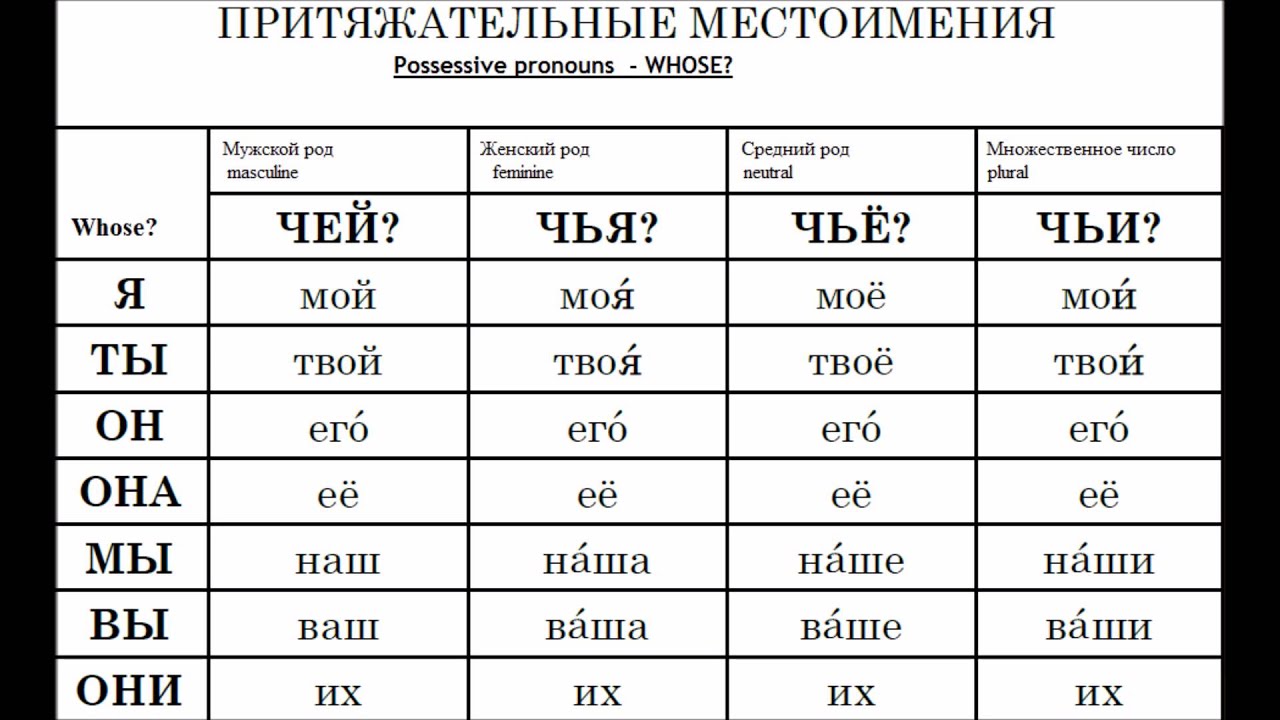 Pour les pronoms russes « он, она», les pronoms possessifs russes ne font pas l’accord en genre avec le nom auquel ils appartiennent comme en français (son livre – si ce livre appartient soit à une femme soit à un homme, le plus important c’est le genre du mot « livre ») mais avec celui ou celle à qui cet objet ou cette personne ou un être appartient. Par exemplе : «Её книга, её стол, её глаза» (les mots sont des genres et des nombres différents mais ils ont la même forme parce qu’ils appartiennent à une femme). S’ils appartiennent à un homme, il faut utiliser d’autres pronoms possessifs : «Его книга, его стол, его глаза».
Les pronoms possessifs pour «оно» ont la forme «его» comme pour le masculin. Par exemple, le mot « la glace » – «мороженое» est du genre neutre en russe. Nous disons : « son goût » comme « его вкус» . Mais c’est seulement pour le singulier ! S’il y a beaucoup d’objets qui sont du genre neutre, on utilise la forme « их». Par exemple, la fenêtre est du genre neutre en russe – окно. Nous disons : «Их рамы» – « Leurs croisées ». En résumant, au singulier pour «оно» c’est la forme «его», au pluriel – «их».
Dans tous les autres cas, la logique est celle de la langue française, on choisit la forme du pronom possessif selon le genre de l’objet ou la personne, l’être qui appartient. Par exemple, nous voulons dire « mon cahier », le mot cahier en russe est du féminin – «тетрадь», alors on regarde le tableau la forme pour le féminin pour «я» – «моя». Il faut dire «моя тетрадь».
Моя семья
В моей семье 4 человека. Ma famille se compose de quatre personnes.
В нашей семье двое детей / два ребенка.
У нас есть животные: кот, собака, птица.
Мы живем в Лионе. Мне нравится наша квартира. Она большая.
Мой отец работает…Моя мама работает…
Я учусь в университете. Я …
Я люблю проводить время с друзьями.
Домашнее задание
Vous apprenez le vocabulaire/ Вы́учить слова́
Текст «Моя семья»/ texte Ma famille – à rendre
Упражнение/exercice 66, упражнение/exercice 1 – à rendre
Dialogues
Les noms de famille russes.
Ссылки на картинки
Стр.7 - https://www.youtube.com/watch?v=Cj6Wy13Jv1E 
Стр. 18-19 - https://ja-uchenik.ru/132-semya-kartochki-po-angliyskomu-yazyku.html 
Стр.14 - https://multiurok.ru/files/priezientatsiia-pritiazhatiel-nyie-miestoimieniia-6-klass.html